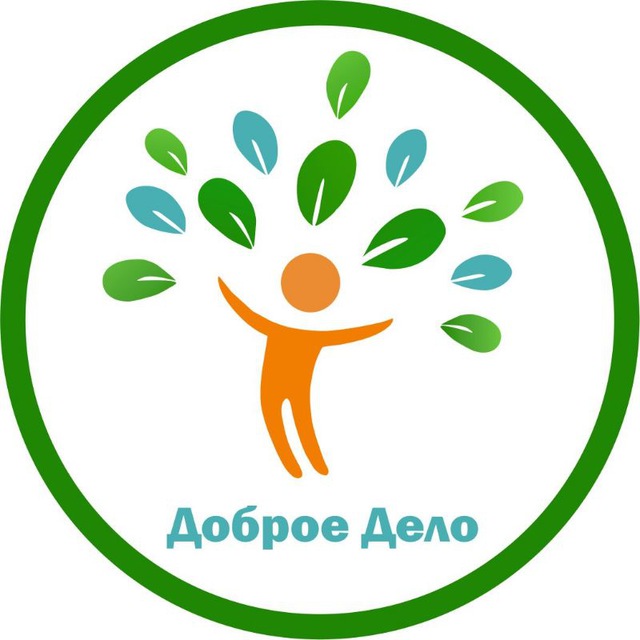 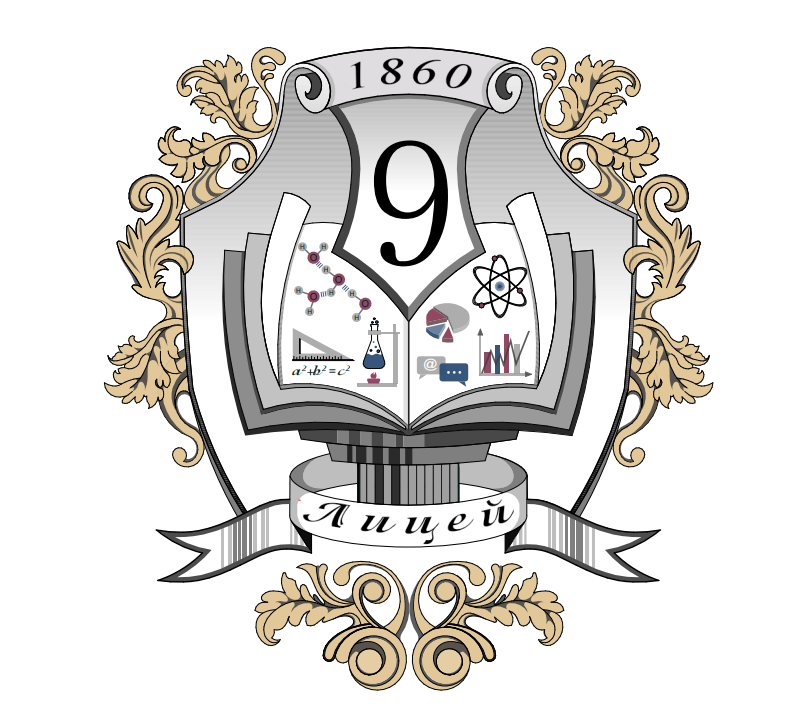 ОГБОУ «Лицей №9 г. Белгорода»
Белгородской области
волонтерский отряд
«Доброе дело»
2024 год
Волонтерство в лицее - важная и актуальная инициатива! Сегодня, в условиях быстро меняющегося мира, волонтерство становится еще более востребованным и ценным. Учащиеся лицея, принимая участие в волонтерских мероприятиях, не только помогают другим, но и развивают важные навыки и качества.  Волонтерство способствует формированию лидерских качеств, социальной ответственности, эмпатии и чувства солидарности с окружающими. Ученики лицея, участвуя в благотворительных акциях, помощи нуждающимся и различных мероприятиях, выстраивают связи внутри коллектива, учатся командной работе, организации мероприятий и решению социальных задач.  Волонтерство - это не только возможность помочь другим, это возможность саморазвития, раскрытия собственных способностей, постижения новых знаний и навыков. Волонтеры лицея - это активисты, которые готовы принимать вызовы современного общества, стремясь к добру и позитивным переменам.  Поддерживайте волонтерские инициативы в лицее, ведь каждое доброе дело делает мир ярче и лучше!
Цель отряда:
Развитие волонтерского движения в школе, формирование позитивных установок учащихся на добровольческую деятельность. Оказание позитивного влияния на сверстников при выборе ими жизненных ценностей.
Задачи отряда:
Формирование сплоченного деятельного коллектива волонтеров;
Пропаганда ЗОЖ личным примером;
Создание условий, позволяющих ученикам своими силлами вести работу, направленную на популяризацию ЗОЖ в подростковой среде;
Привлекать в ряды добровольцев учащихся, попавших в сложные жизненные ситуации;
Поддерживать механизм работы школы с окружающим социумом, через создание социально-поддерживающих сетей сверстников и взрослых для детей.
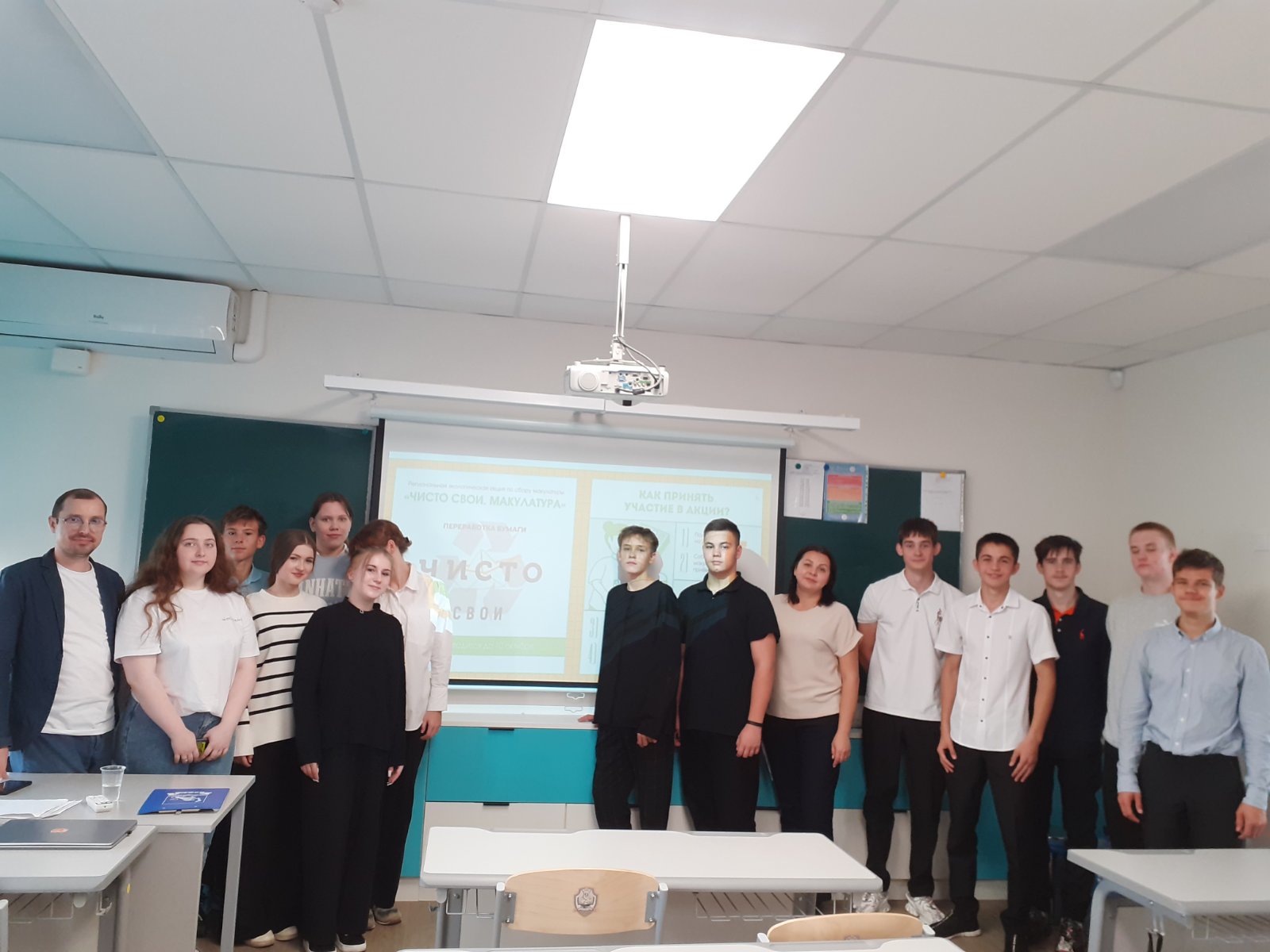 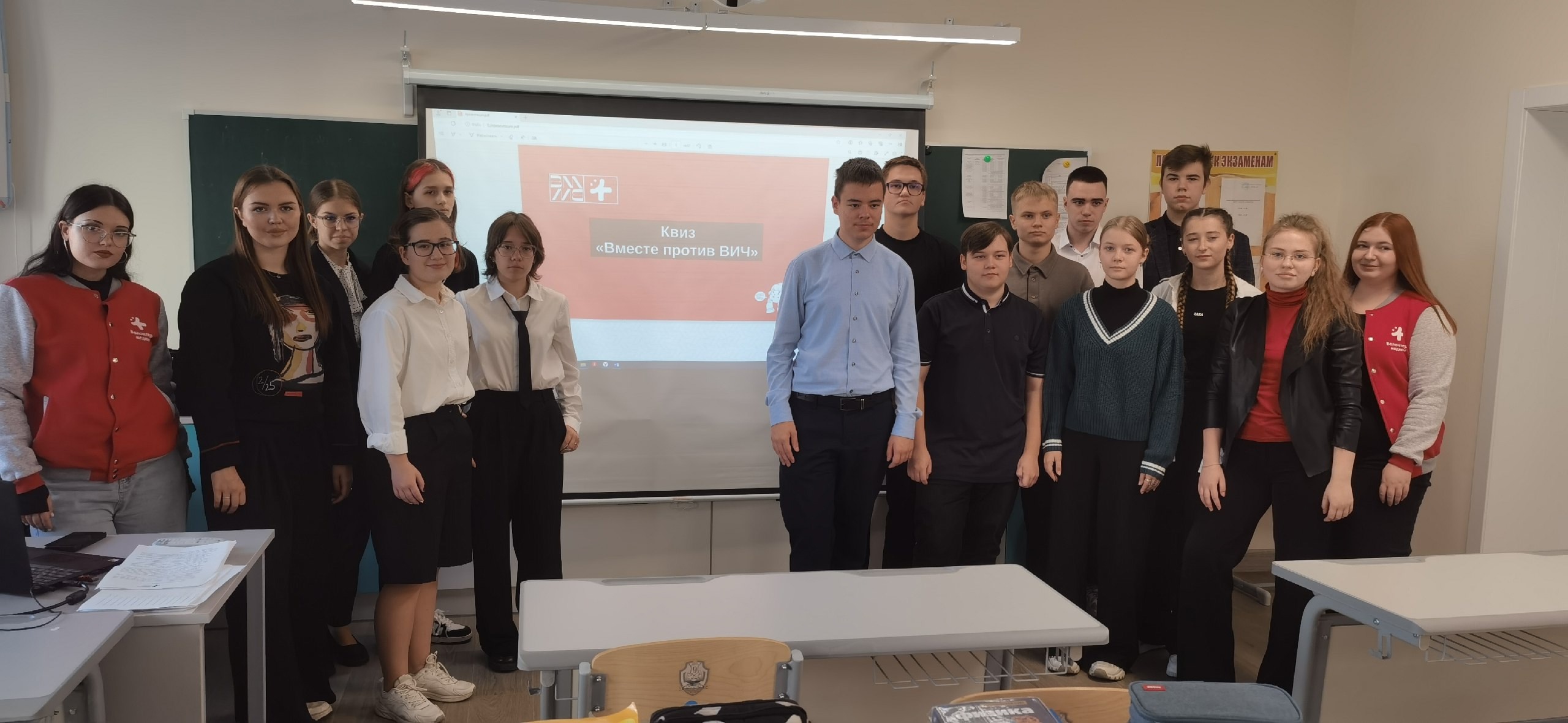 В нашем отряде собрались самые активные, добрые, увлеченные добрыми делами ребята. Мы искренне считаем, что творить добро- это не призвание и не профессия- это нежность человеческой души, великодушие к ближним и безграничное стремление помочь каждому, от всего сердца, кто попал в беду, кто нуждается в помощи добродушных и понимающих боль людей.
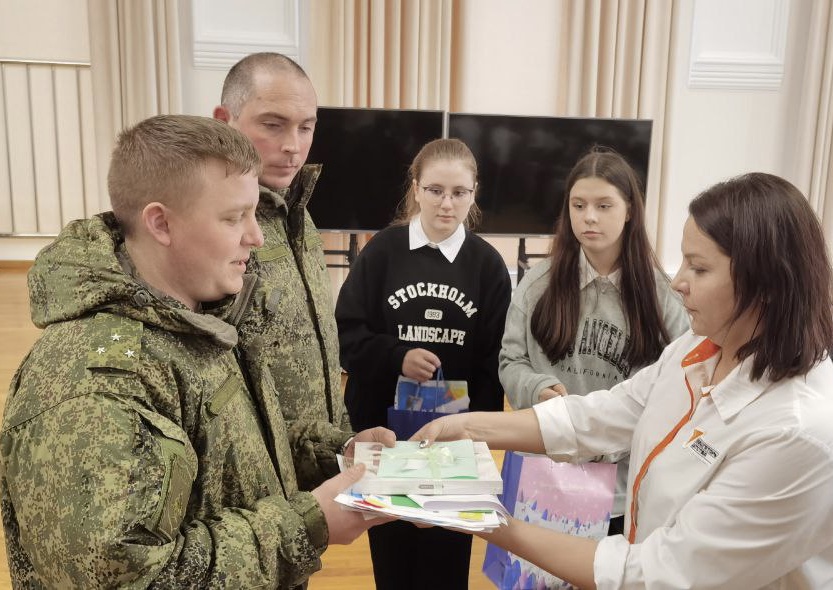 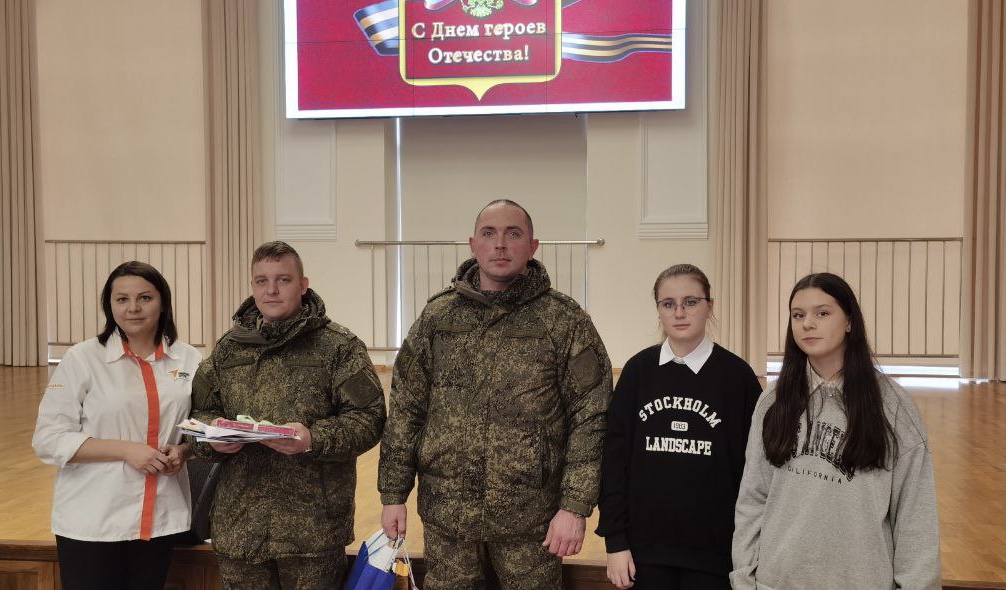 Быть волонтером для нас значит быть там, где в тебе нуждаются!
Помогать людям до того, как к тебе обратились за помощью.
Добро всегда побеждает! Мы думаем, дарить людям добро, значит дарить добро самому себе!
Когда счастливы окружающие, ты тоже счастлив!
Направления деятельности
волонтерского отряда
«Доброе дело»
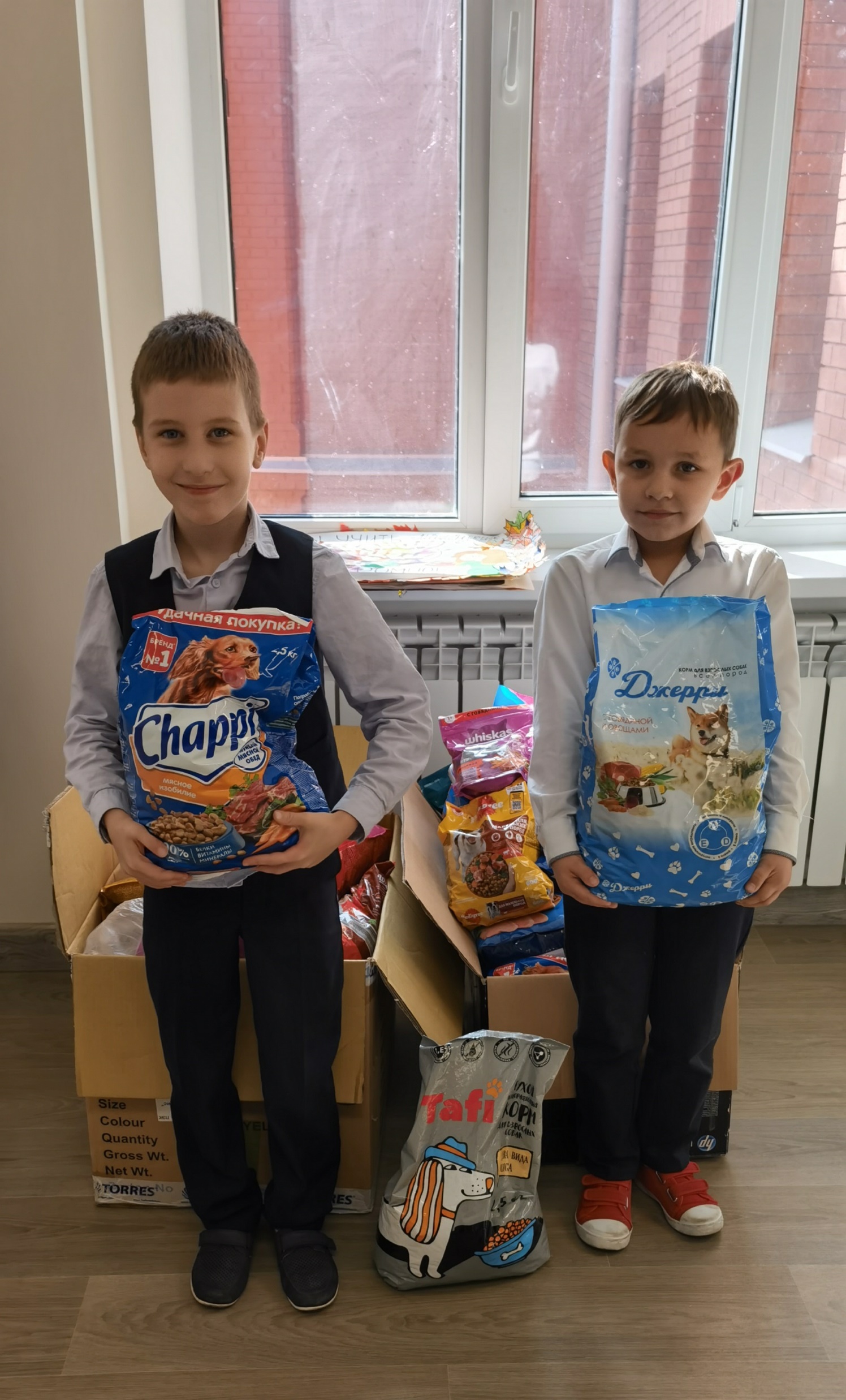 -Здравоохранение и ЗОЖ   -ЧС   -Ветераны и Историческая память
-Дети и молодежь   -Спорт и события   -Животные   -Старшее поколение
-Люди с ОВЗ   -Экология   -Культура и искусство   -Поиск пропавших
-Урбанистика   -Интеллектуальная помощь   -Права человека   -Образование
                         -Коронавирус   -Наука   -Наставничество
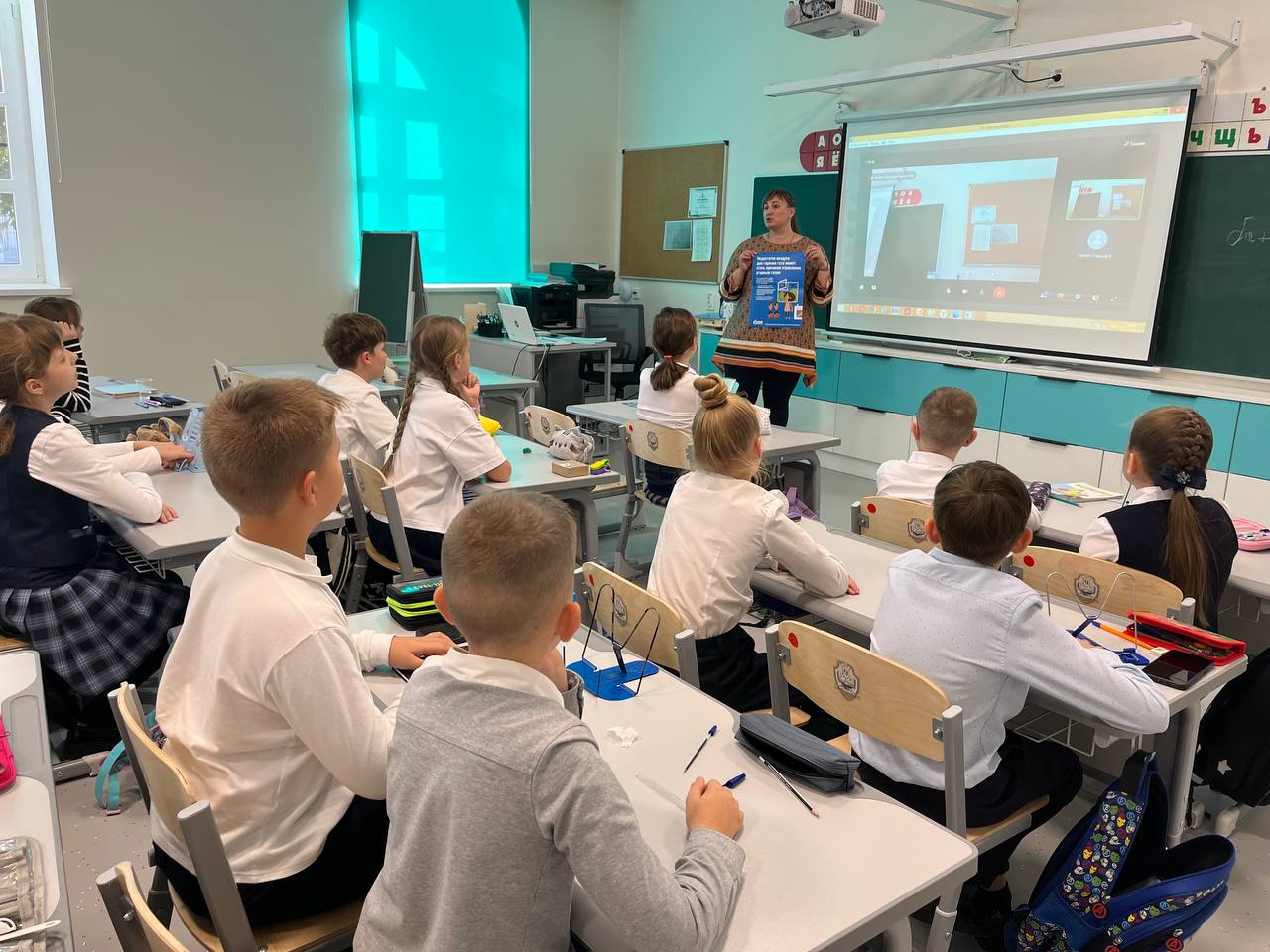 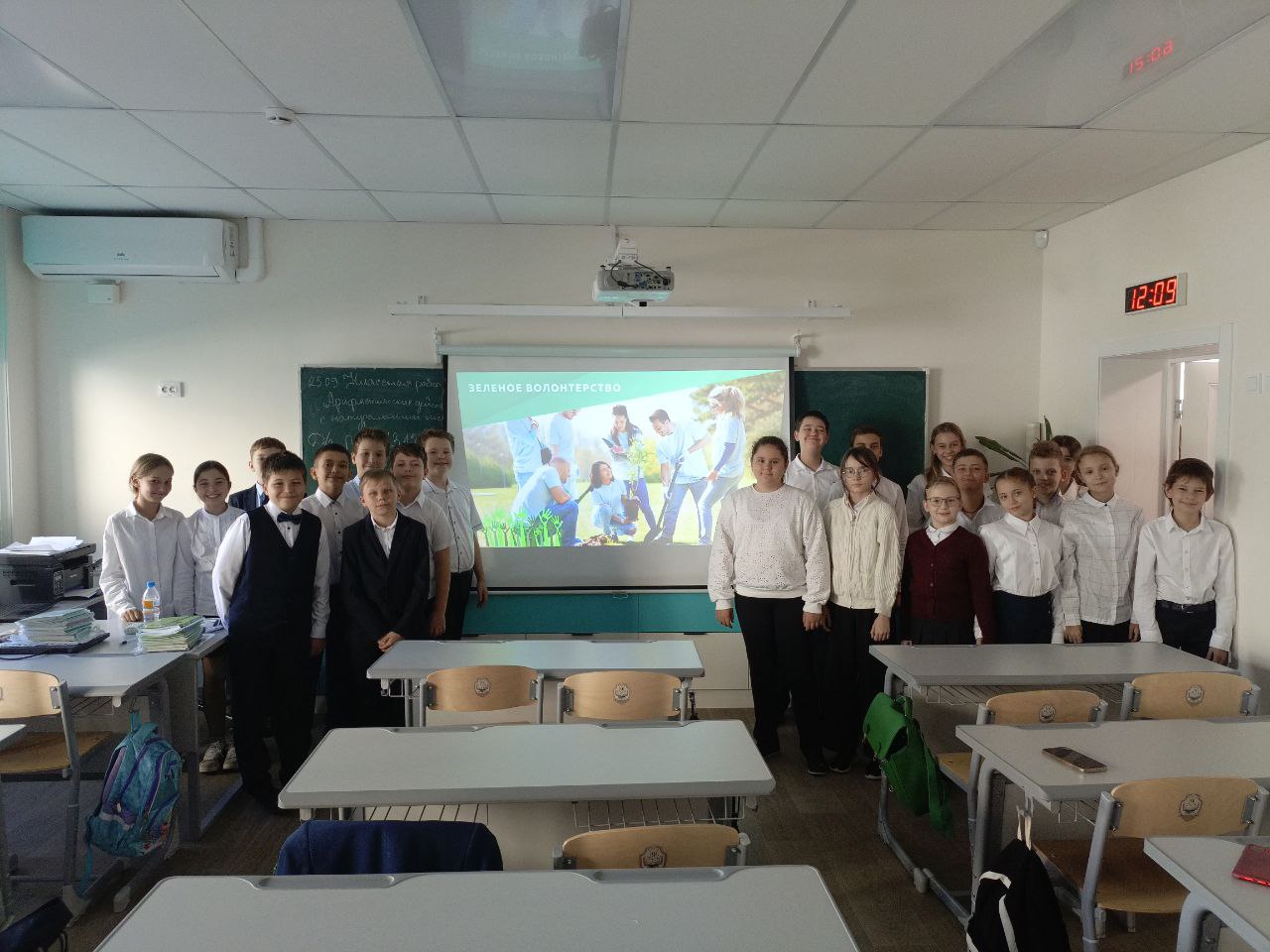 Достигнутые результаты
волонтерского отряда
«Доброе дело»
Основной результат работы- формирование в ходе деятельности ответственной,
адаптированной, здоровой личности.
Привлечение еще большего количества детей и подростков к общественно
значимой деятельности и уменьшение количества
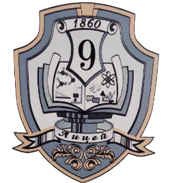 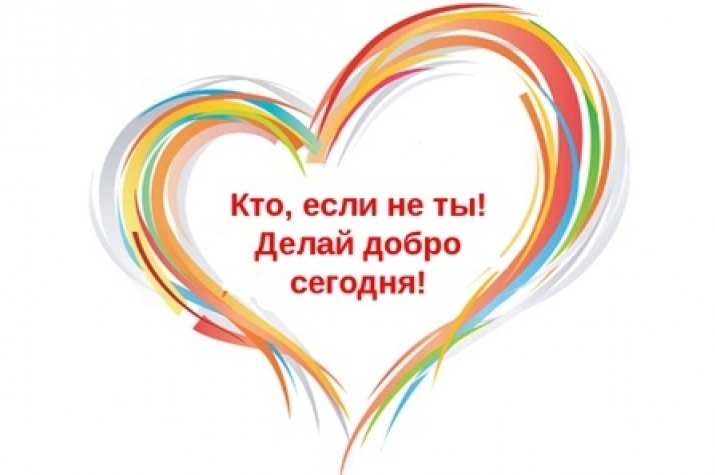 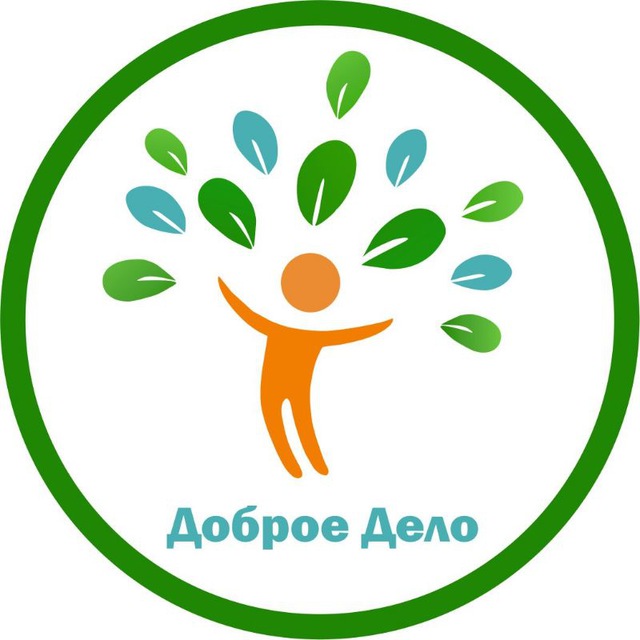 Волонтерский отряд
«Доброе дело»
ОГБОУ «Лицей №9 г. Белгорода»